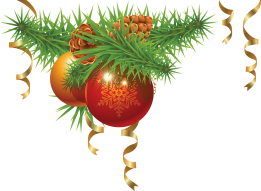 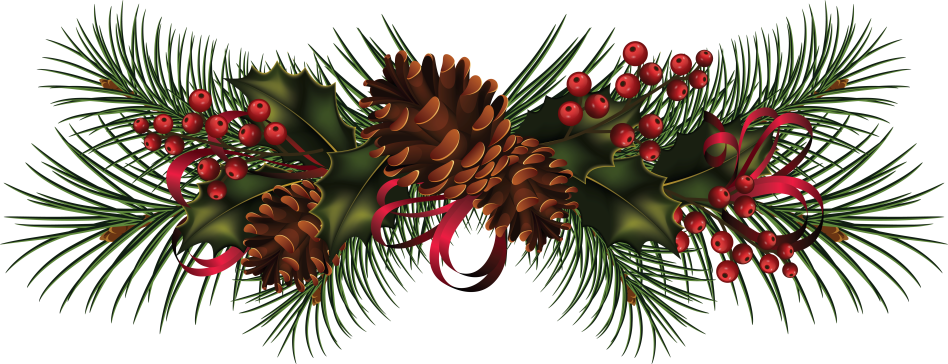 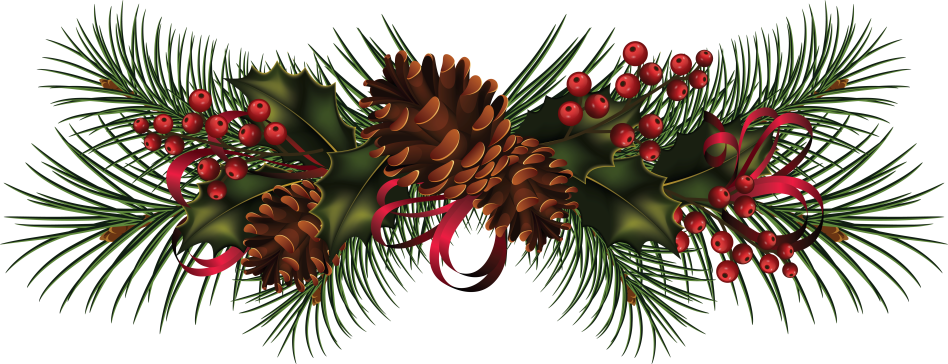 Дедушкины внучки
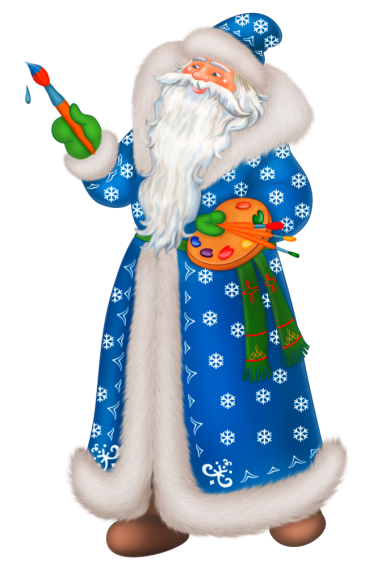 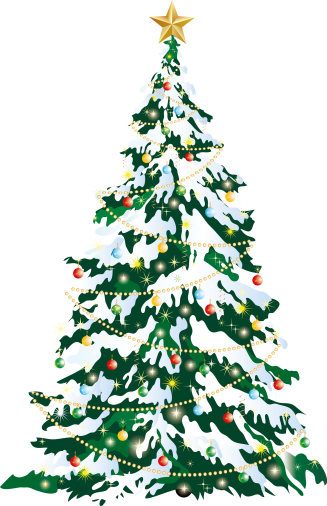 Автор работы: 
педагог – психолог Никандрова Оксана Валентиновна
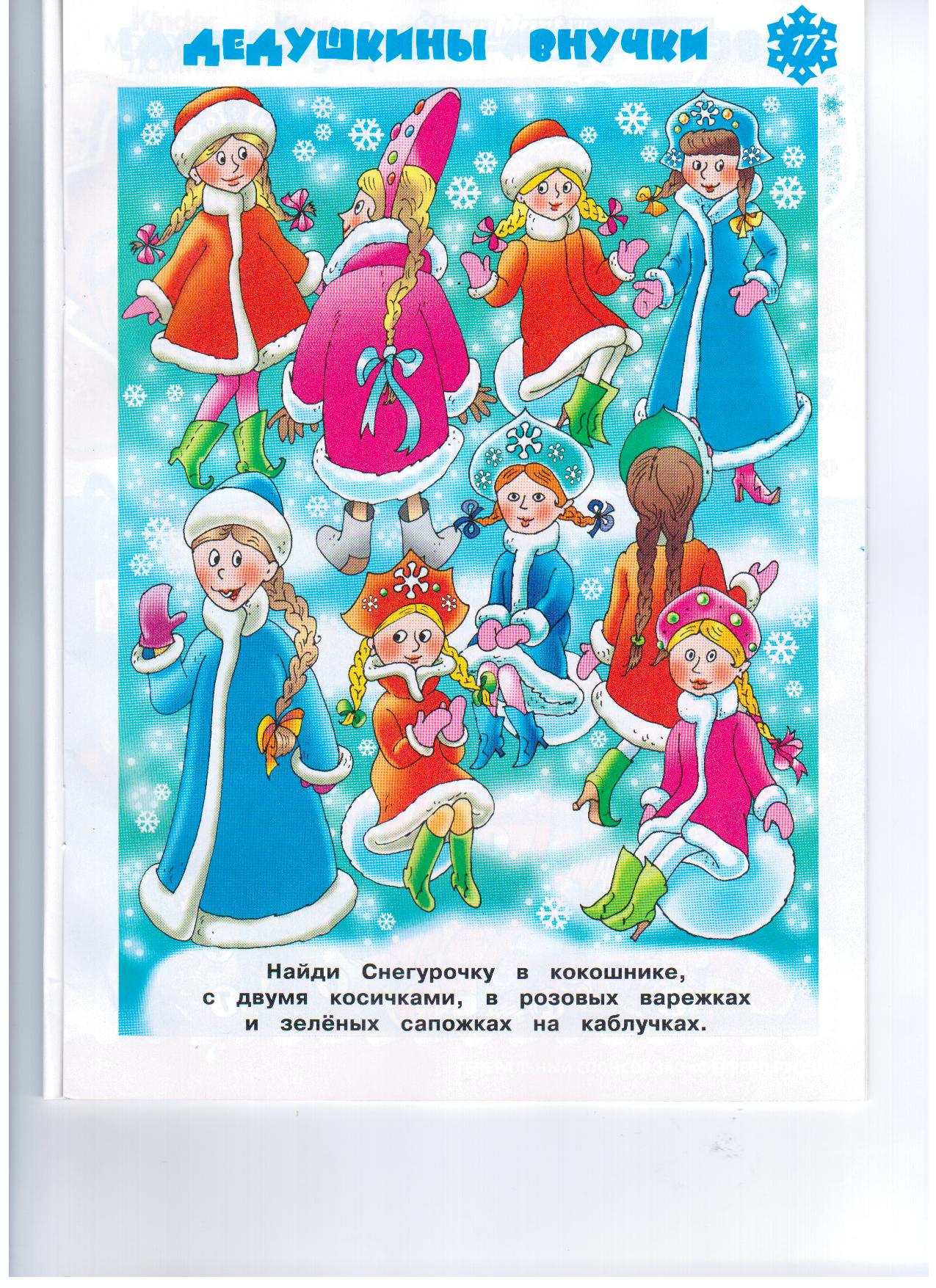 Молодец, спасибо!
Ребята! 
Помогите мне отыскать мою внученьку Снегурочку. 
Она у меня настоящая красавица:  с двумя косичками, в кокошнике, розовых варежках
 и зелёных сапожках
 на каблучках!
Ой!
Ой!
Ой!
Ой!
Ой!
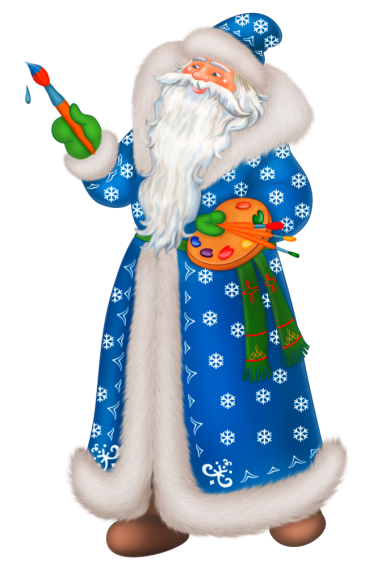 Ой!
Ой!
Ой!
выход